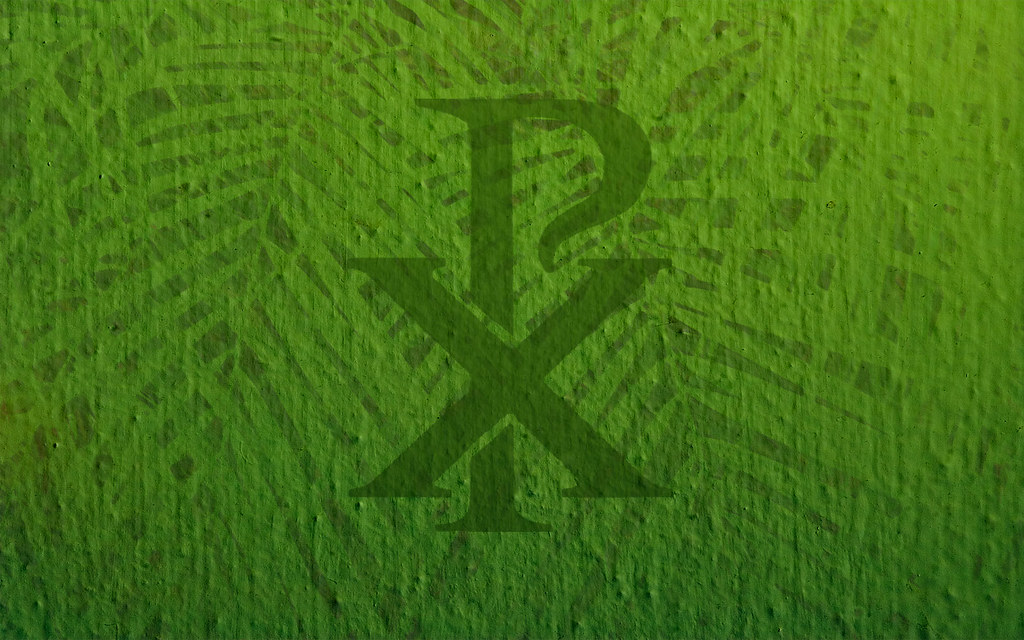 11TH SUNDAY IN ORDINARY TIME
O Lord, hear my voice, for I have called you; be my help.  Do not abandon or forsake me, O God, my Savior!
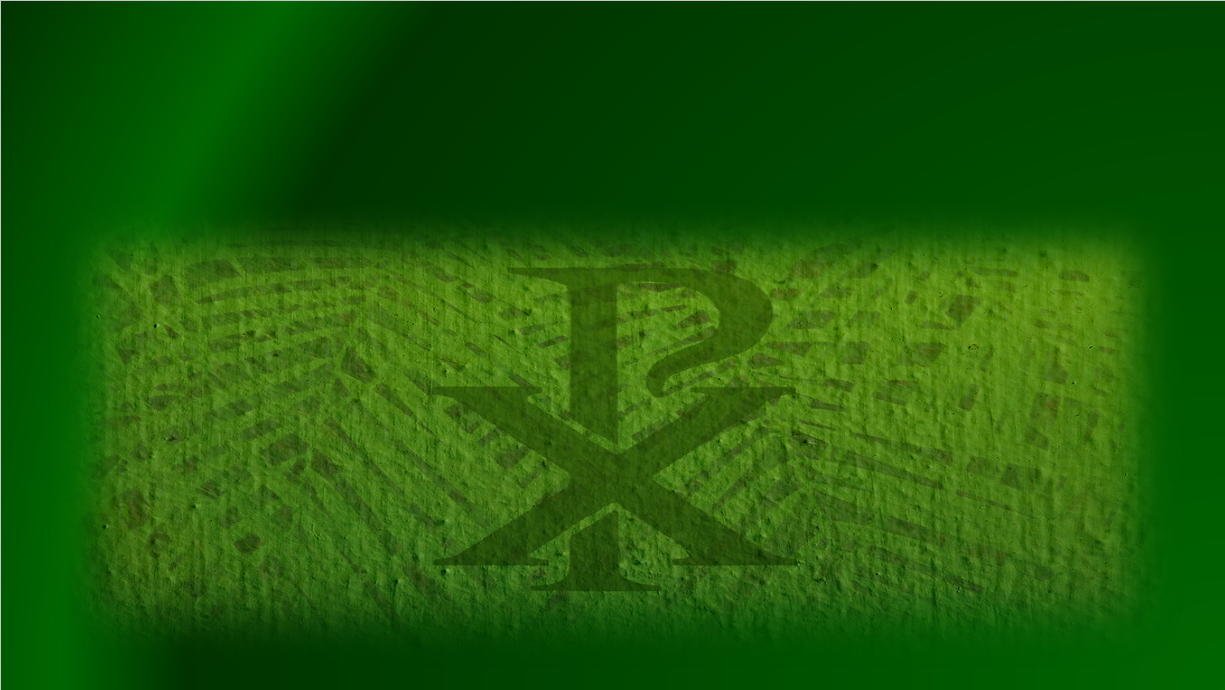 GATHERING
The House That Love Is Building
Sarah Hart
© 2019, Sarah Hart. Published by Spirit & Song®, a division of OCP. All rights reserved.  Contributors: Sarah Hart  One License #734524-A One License Song#30145738
Verse 1
In the house that Love is building there is room enough for all, endless welcome in her rafters, mercy singing through her walls.  Here is refuge for all people from every tribe and tongue.  In the house that Love is building there is room for everyone.
© 2019, Sarah Hart. Published by Spirit & Song®, a division of OCP. All rights reserved.  Contributors: Sarah Hart  One License #734524-A One License Song#30145738
Verse 2
In the garden Love is tending there’s a great and boundless feast, where the seeds of hope are planted, and the yield is heaven’s peace.  As the field becomes a harvest for the many hungry ones, in the garden Love is tending there’s enough for everyone.
© 2019, Sarah Hart. Published by Spirit & Song®, a division of OCP. All rights reserved.  Contributors: Sarah Hart  One License #734524-A One License Song#30145738
Verse 3
Oh, the song that Love is raising is of pure, unending light in the voices of her people, rising to eternal skies.  Now the darkness shall be swallowed by the Living Word of God.  Oh, the song that Love is raising is a song for everyone.
© 2019, Sarah Hart. Published by Spirit & Song®, a division of OCP. All rights reserved.  Contributors: Sarah Hart  One License #734524-A One License Song#30145738
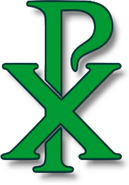 LORD HAVE MERCY
Lord, have mercy.
Christ, have mercy.
Lord, have mercy.
Text ©2010, ICEL. All rights reserved.  Used with permission.  Music:  Mass of Resurrection Randall DeBruyn, b. 1947, © 2002, 2009, Randall DeBruyn.  Published by OCP.  All rights reserved One License #734524-A, One License Song# #30102336
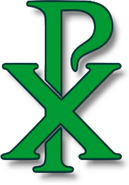 GLORY TO GOD
Glory to God in the highest, and on earth peace, peace to people of good will.We praise you, we bless you, we adore you, we glorify you,
Text ©2010, ICEL. All rights reserved.  Used with permission.  Music:  Mass of Resurrection Randall DeBruyn, b. 1947, © 2002, 2009, Randall DeBruyn.  Published by OCP.  All rights reserved One License #734524-A, One License Song #30102338
we give you thanks for your great glory, Lord God, heavenly King, O God, almighty Father. Lord Jesus Christ, Only Begotten Son, Lord God, Lamb of God, Son of the Father, You take away the sins of the world, have mercy on us; You take away the sins of the world, receive our prayer;
Text ©2010, ICEL. All rights reserved.  Used with permission.  Music:  Mass of Resurrection Randall DeBruyn, b. 1947, © 2002, 2009, Randall DeBruyn.  Published by OCP.  All rights reserved. One License #734524-A, One License Song #30102338
You are seated at the right hand of the Father, have mercy on us. For you alone are the Holy One, you alone are the Lord, you alone are the Most High, Jesus Christ with the Holy Spirit in the glory, the glory of God the Father.  Amen.  Amen.
Text ©2010, ICEL. All rights reserved.  Used with permission.  Music:  Mass of Resurrection Randall DeBruyn, b. 1947, © 2002, 2009, Randall DeBruyn.  Published by OCP.  All rights reserved One License #734524-A, One License Song #30102338
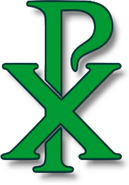 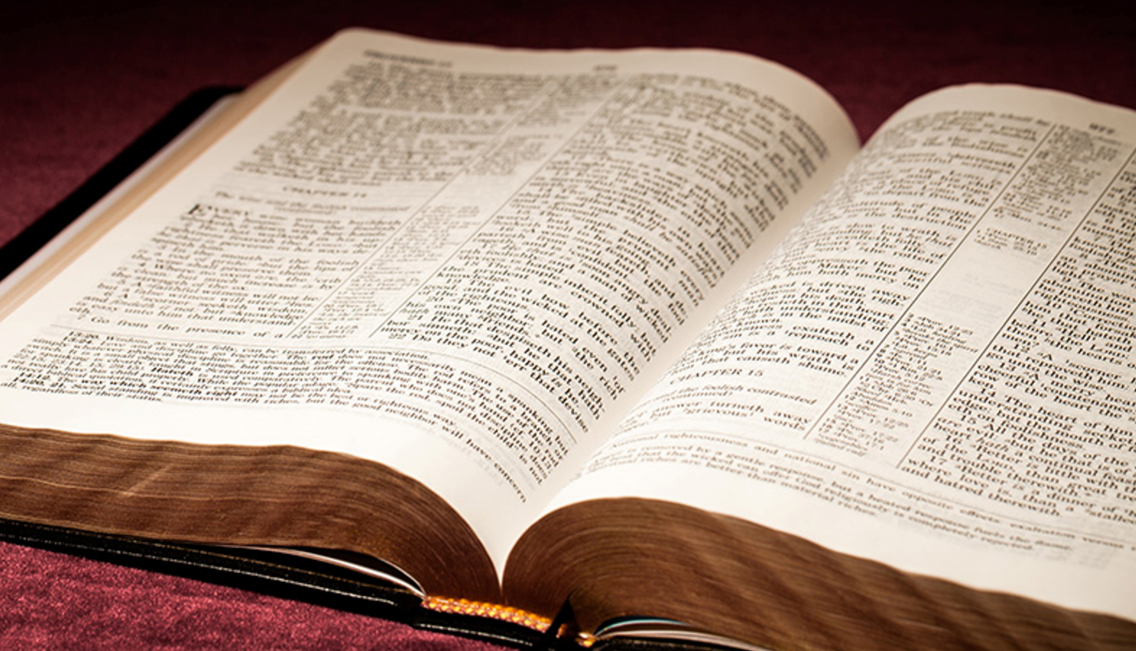 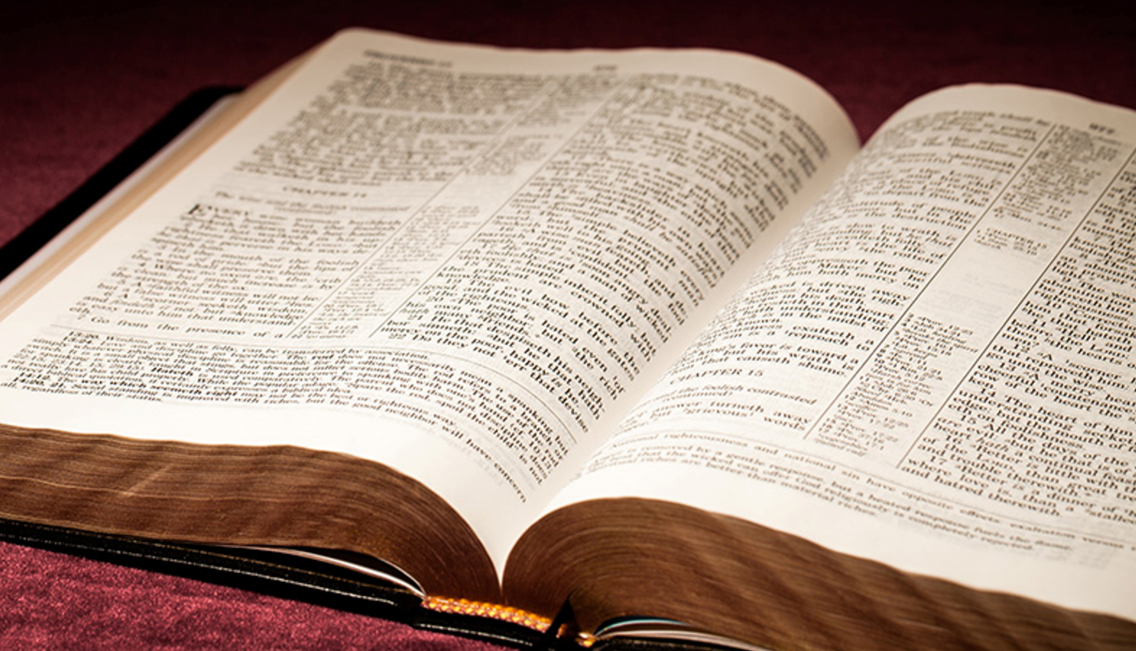 BOOK OF EXODUS
In those days, the Israelites came to the desert of Sinai and pitched camp.While Israel was encamped here in front of the mountain,Moses went up the mountain to God.Then the LORD called to him and said,“Thus shall you say to the house of Jacob;
tell the Israelites:You have seen for yourselves how I treated the Egyptiansand how I bore you up on eagle wingsand brought you here to myself. Therefore, if you hearken to my voice and keep my covenant,
you shall be my special possession,dearer to me than all other people,though all the earth is mine.You shall be to me a kingdom of priests, a holy nation.”
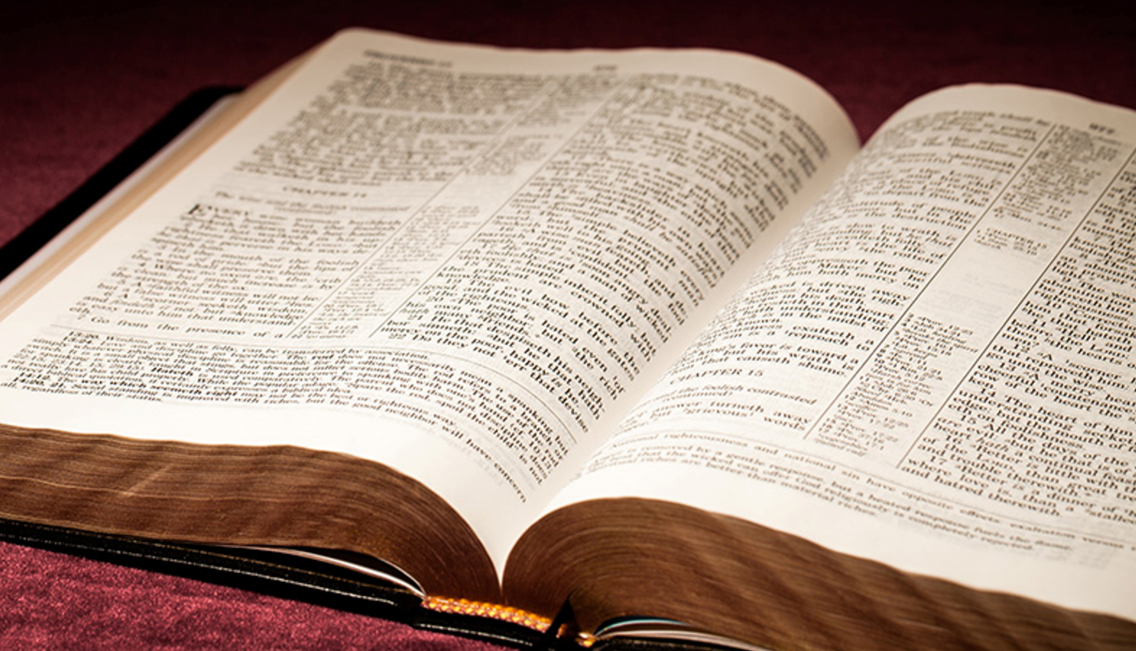 RESPONSORIAL PSALM
We are his people: 
the sheep of his flock.
Sing joyfully to the LORD, all you lands;    serve the LORD with gladness;    come before him with joyful song.R. We are his people: the sheep of his flock.
Know that the LORD is God;    he made us, his we are;    his people, the flock he tends.R. We are his people: the sheep of his flock.
The LORD is good:    his kindness endures forever,    and his faithfulness to all generations.R. We are his people: the sheep of his flock.
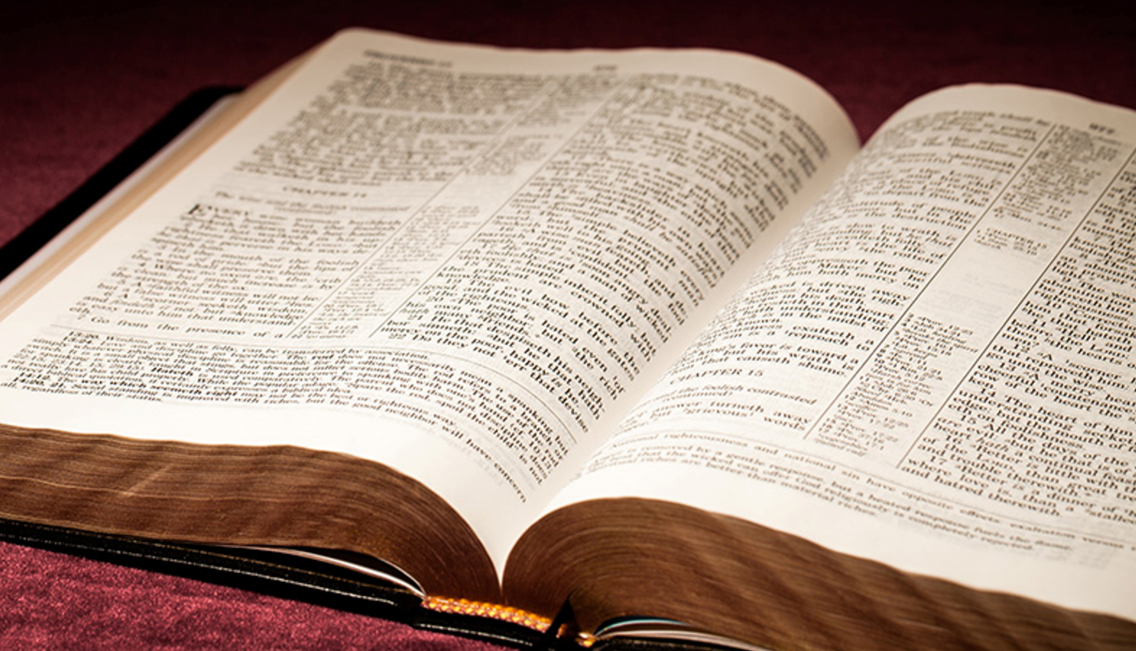 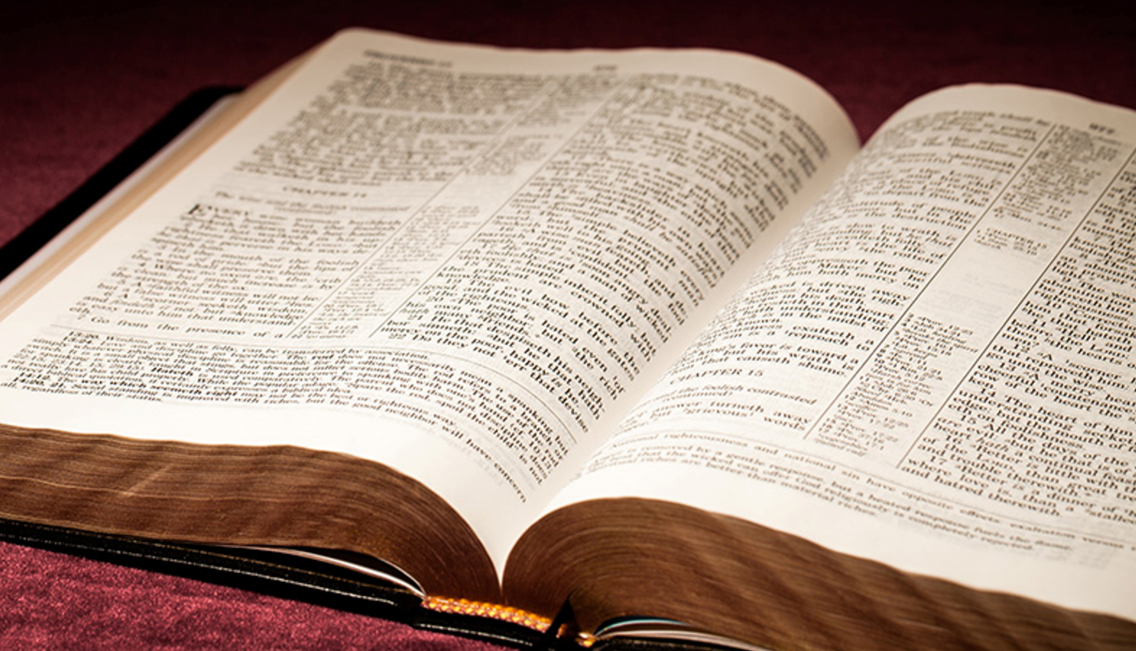 LETTER OF SAINT PAUL TO THE ROMANS
Brothers and sisters:Christ, while we were still helpless, yet died at the appointed time for the ungodly.Indeed, only with difficulty does one die for a just person,though perhaps for a good personone might even find courage to die.
But God proves his love for usin that while we were still sinners Christ died for us.How much more then, since we are now justified by his blood,will we be saved through him from the wrath.
Indeed, if, while we were enemies,we were reconciled to God through the death of his Son,how much more, once reconciled,will we be saved by his life.
Not only that,but we also boast of God through our Lord Jesus Christ,through whom we have now received reconciliation.
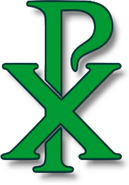 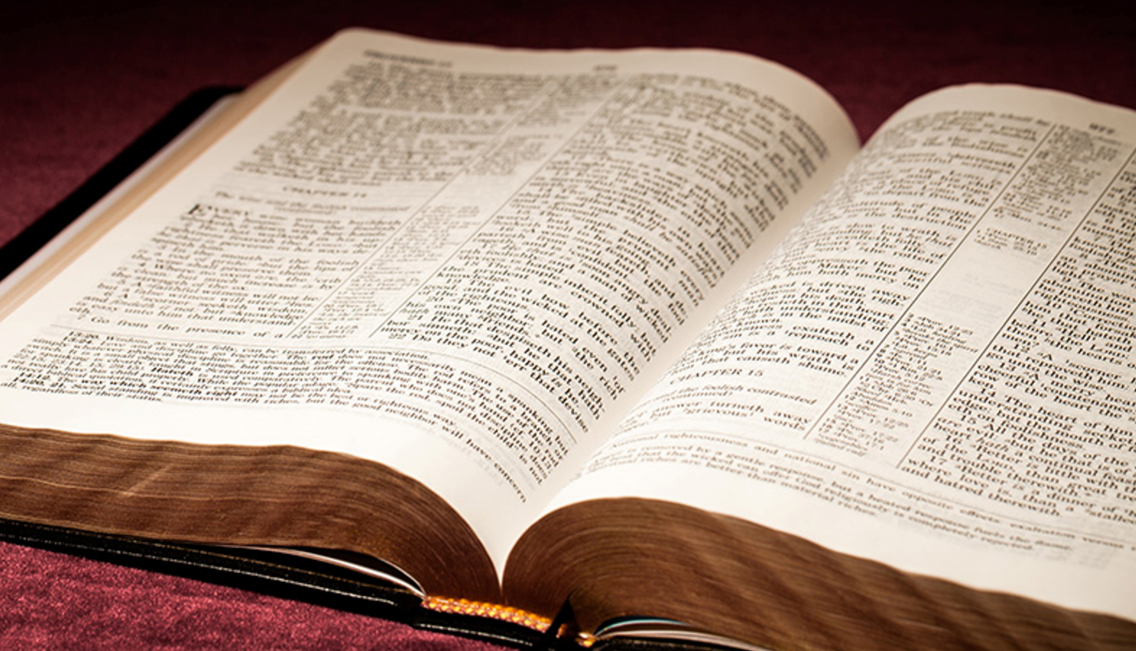 GOSPEL ACCLAMATION
R.    Alleluia, alleluia.The kingdom of God is at hand.Repent and believe in the Gospel. R.   Alleluia, alleluia.
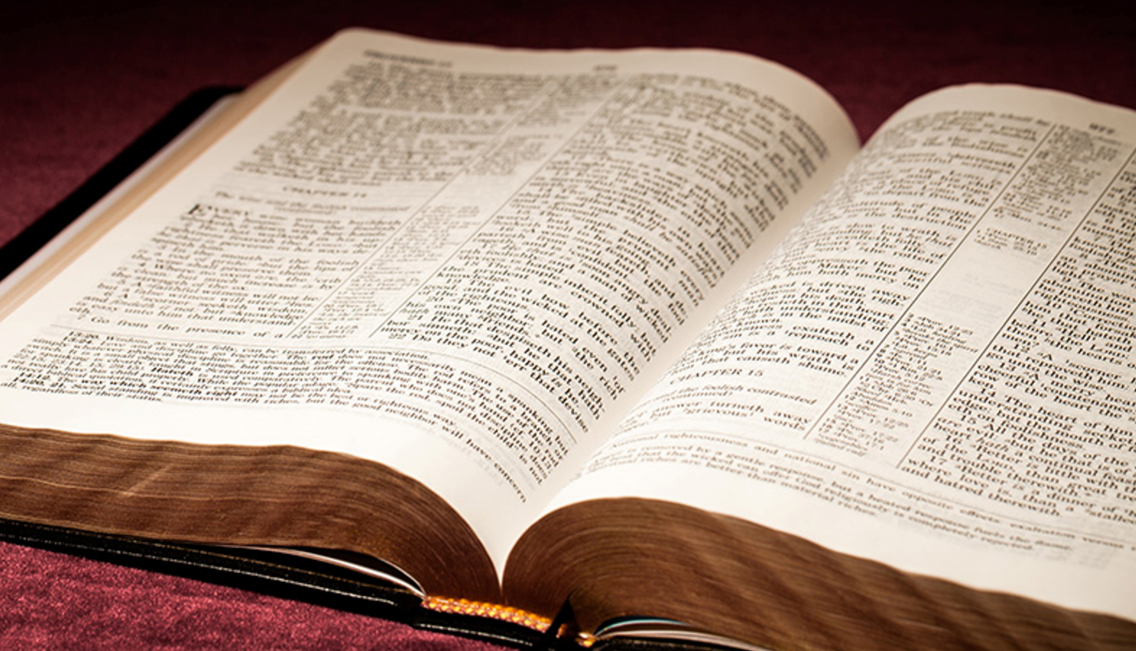 HOLY GOSPEL ACCORDING TO MATTHEW
At the sight of the crowds, Jesus’ heart was moved with pity for them because they were troubled and abandoned, like sheep without a shepherd.Then he said to his disciples,
“The harvest is abundant but the laborers are few; so ask the master of the harvestto send out laborers for his harvest.”
Then he summoned his twelve disciples and gave them authority over unclean spirits to drive them out and to cure every disease and every illness.The names of the twelve apostles are these:
first, Simon called Peter, and his brother Andrew; James, the son of Zebedee, and his brother John; Philip and Bartholomew, Thomas and Matthew the tax collector;James, the son of Alphaeus, and Thaddeus;Simon from Cana, and Judas Iscariot who betrayed him.
Jesus sent out these twelve after instructing them thus,“Do not go into pagan territory or enter a Samaritan town.Go rather to the lost sheep of the house of Israel.
As you go, make this proclamation: ‘The kingdom of heaven is at hand.’Cure the sick, raise the dead, cleanse lepers, drive out demons.Without cost you have received; without cost you are to give.”
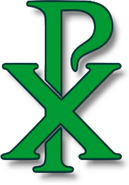 PROFESSION OF FAITH
Nicene Creed
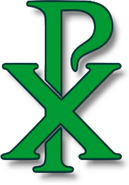 I believe in one God, 
the Father almighty,
 maker of heaven and earth, 
of all things visible and invisible.
I believe in one Lord Jesus Christ, 
the Only Begotten Son of God, 
born of the Father before all ages.
God from God, Light from Light, 
true God from true God, 
begotten, not made 
consubstantial with the Father;
through him all things were made.
For us men and for our salvation he came down from heaven, 
(please bow) 
and by the Holy Spirit was incarnate of the Virgin Mary, and became man.  
(please rise)
For our sake he was crucified under Pontius Pilate, 
he suffered death and was buried, and rose again on the third day in accordance with the Scriptures.
He ascended into heaven and is seated at the right hand of the Father.  He will come again in glory to judge the living and the dead and his kingdom will have no end.
I believe in the Holy Spirit, the Lord, the giver of life, who proceeds from the Father and the Son, 
who with the Father and the Son is adored and glorified, who has spoken through the prophets.
I believe in one, holy, catholic and apostolic Church.  
I confess one baptism for the forgiveness of sins and I look forward to the resurrection of the dead and the life of the world to come.  Amen.
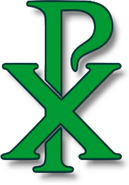 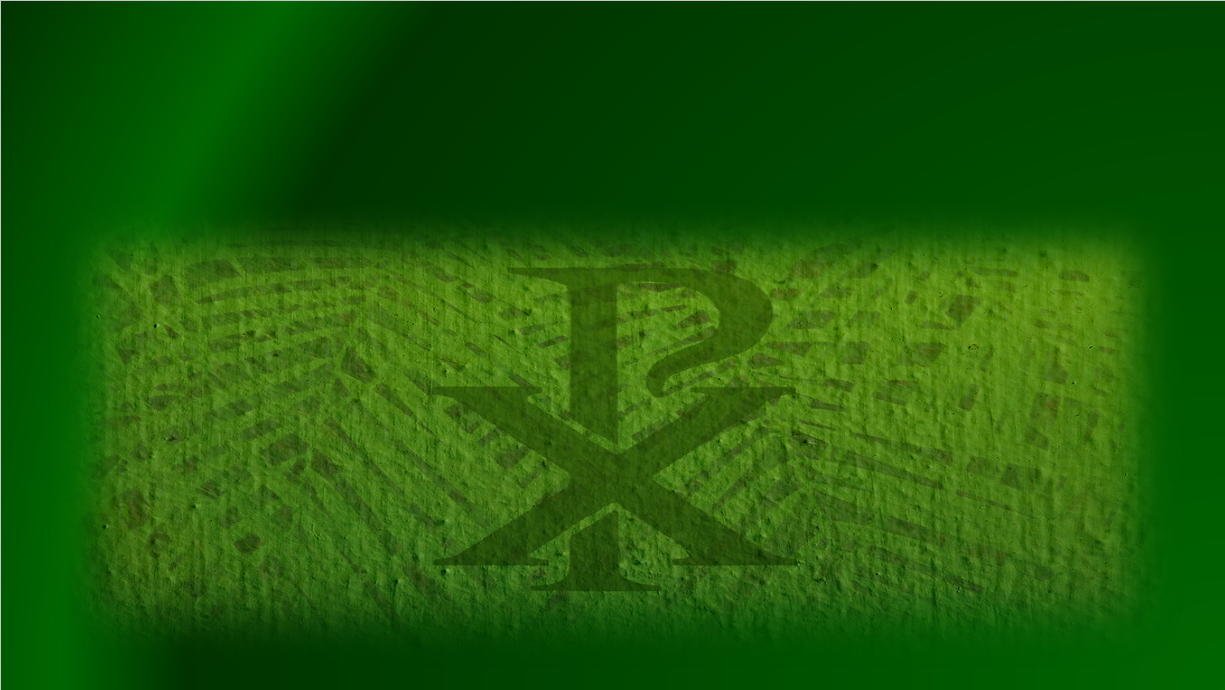 OFFERTORY
The Summons
John L Bell
Tune © 1987, WGRG, Iona Community.  Administered by Australi by Willow Publishing PTY Ltd. Text © 1987, WGRG, Iona Community.  Administered by Australia by Willow Publishing, Pty Ltd. CCLi License #3047882, CCLi Song# 1040329
Verse 1
Will you come and follow me if I but call your name? Will you go where you don’t know and never be the same?Will you let my love be shown? Will you let my name be known, will you let my life be grown in you and you in me?
Tune © 1987, WGRG, Iona Community.  Administered by Australi by Willow Publishing PTY Ltd. Text © 1987, WGRG, Iona Community.  Administered by Australia by Willow Publishing, Pty Ltd. CCLi License #3047882, CCLi Song# 1040329
Verse 2
Will you leave yourself behind if I but call your name? Will you care for cruel and kind and never be the same? Will you risk the hostile stare should your life attract or scare? Will you let me answer prayer in you and you in me?
Tune © 1987, WGRG, Iona Community.  Administered by Australi by Willow Publishing PTY Ltd. Text © 1987, WGRG, Iona Community.  Administered by Australia by Willow Publishing, Pty Ltd. CCLi License #3047882, CCLi Song# 1040329
Verse 3
Will you let the blinded see if I but call your name? Will you set the prisoners free and never be the same? Will you kiss the leper clean and do such as this unseen, and admit to what I mean in you and you in me?
Tune © 1987, WGRG, Iona Community.  Administered by Australi by Willow Publishing PTY Ltd. Text © 1987, WGRG, Iona Community.  Administered by Australia by Willow Publishing, Pty Ltd. CCLi License #3047882, CCLi Song# 1040329
Verse 4
Will you love the “you” you hide if I but call your name? Will you quell the fear inside and never be the same? Will you use the faith you’ve found to reshape the world around, Through my sight and touch and sound in you and you in me?
Tune © 1987, WGRG, Iona Community.  Administered by Australi by Willow Publishing PTY Ltd. Text © 1987, WGRG, Iona Community.  Administered by Australia by Willow Publishing, Pty Ltd. CCLi License #3047882, CCLi Song# 1040329
Verse 5
Lord your summons echoes true when you but call my name.  Let me turn and follow you and never be the same.In Your company, I’ll go where Your love and footsteps show. Thus I’ll move and live and grow in you and you in me.
Tune © 1987, WGRG, Iona Community.  Administered by Australi by Willow Publishing PTY Ltd. Text © 1987, WGRG, Iona Community.  Administered by Australia by Willow Publishing, Pty Ltd. CCLi License #3047882, CCLi Song# 1040329
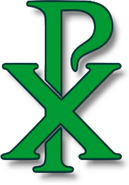 HOLY
Holy, Holy, Holy Lord God of hosts.
Heaven and earth are full of your glory.
Hosanna, hosanna, hosanna in the highest.
Blessed is he who comes in the name of the Lord. Hosanna, hosanna, hosanna in the highest.
Text ©2010, ICEL. All rights reserved.  Used with permission.  Music:  Mass of Resurrection Randall DeBruyn, b. 1947, © 2002, 2009, Randall DeBruyn.  Published by OCP.  All rights reserved. One License #734524-A, #30102341
MEMORIAL ACCLAMATION
We proclaim your death O Lord, 
and profess your Resurrection until you come again, 
until you come again.
Text ©2010, ICEL. All rights reserved.  Used with permission.  Music:  Mass of Resurrection Randall DeBruyn, b. 1947, © 2002, 2009, Randall DeBruyn.  Published by OCP.  All rights reserved. One License #734524-A, #30102341
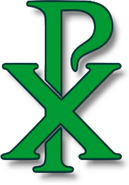 AMEN
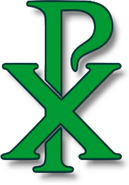 Text ©2010, ICEL. All rights reserved.  Used with permission.  Music:  Mass of Resurrection Randall DeBruyn, b. 1947, © 2002, 2009, Randall DeBruyn.  Published by OCP.  All rights reserved. One License #734524-A,
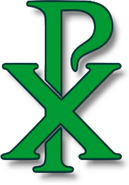 LAMB OF GOD
Lamb of God, you take away the sins of the world, have mercy on us.
…… Have mercy on us.
…… Grant us peace.
Text ©2010, ICEL. All rights reserved.  Used with permission.  Music:  Mass of Resurrection Randall DeBruyn, b. 1947, © 2002, 2009, Randall DeBruyn.  Published by OCP.  All rights reserved. One License #734524-A, One License Song #30102347
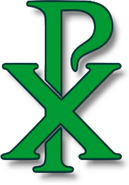 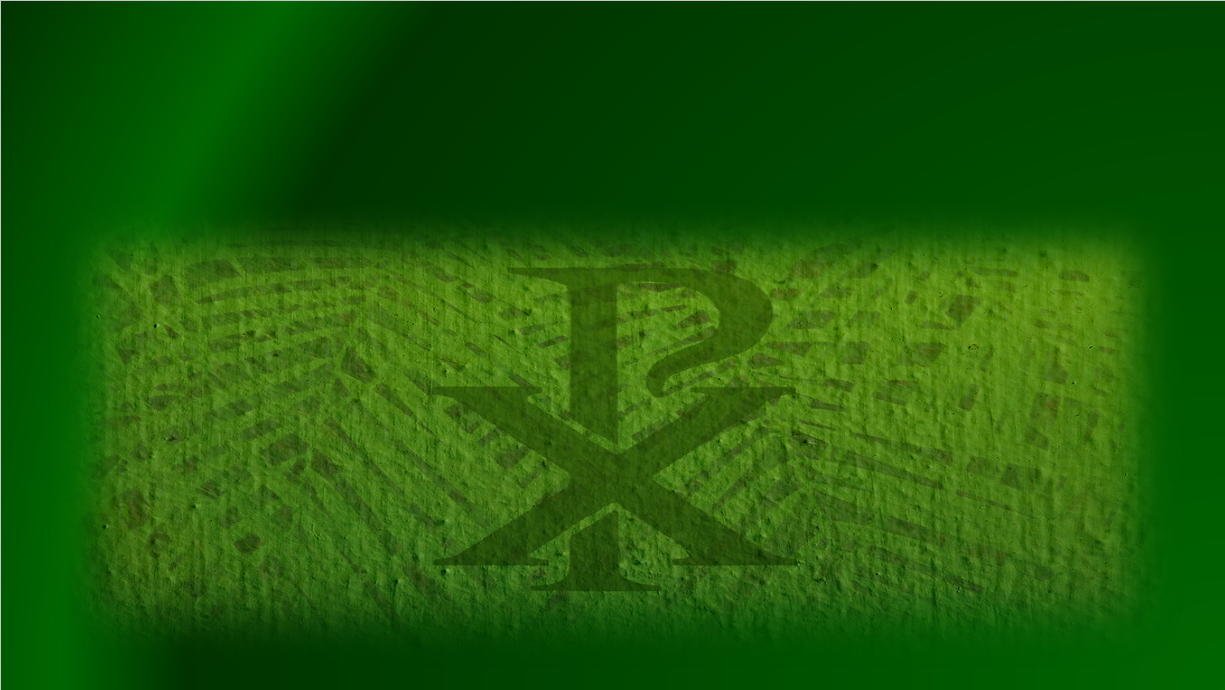 COMMUNION
The Eyes & Hands of Christ
Tom Kendzia
© 2001, Tom Kendzia. Published by OCP. All rights reserved. 
One License, License #734524-A, One License Song # 85281
Refrain
Where two or three are gathered in my name, love will be found, life will abound.
By name we are called, from water we are sent: to become the eyes and hands of Christ.
© 2001, Tom Kendzia. Published by OCP. All rights reserved. 
One License, License #734524-A, One License Song # 85281
Verse 1

One we become, no longer strangers.
No longer empty or frail.
Filled with the Spirit, ev’ry hunger satisfied.
Christ is the center of our lives.
© 2001, Tom Kendzia. Published by OCP. All rights reserved. 
One License, License #734524-A, One License Song # 85281
Refrain
Where two or three are gathered in my name, love will be found, life will abound.
By name we are called, from water we are sent: to become the eyes and hands of Christ.
© 2001, Tom Kendzia. Published by OCP. All rights reserved. 
One License, License #734524-A, One License Song # 85281
Verse 2

One in the Spirit, one in the Lord.
One in the breaking of the bread.  
Life giving witness of our dying and new life.
Held by the promise of our hands.
© 2001, Tom Kendzia. Published by OCP. All rights reserved. 
One License, License #734524-A, One License Song # 85281
Refrain
Where two or three are gathered in my name, love will be found, life will abound.
By name we are called, from water we are sent: to become the eyes and hands of Christ.
© 2001, Tom Kendzia. Published by OCP. All rights reserved. 
One License, License #734524-A, One License Song # 85281
Verse 3

Not what we are, but what we become.
Not what we say, but what we do.
Living the challenge as bearers of light.
We are the eyes and hands of Christ.
© 2001, Tom Kendzia. Published by OCP. All rights reserved. 
One License, License #734524-A, One License Song # 85281
Refrain
Where two or three are gathered in my name, love will be found, life will abound.
By name we are called, from water we are sent: to become the eyes and hands of Christ.
© 2001, Tom Kendzia. Published by OCP. All rights reserved. 
One License, License #734524-A, One License Song # 85281
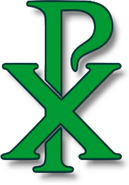 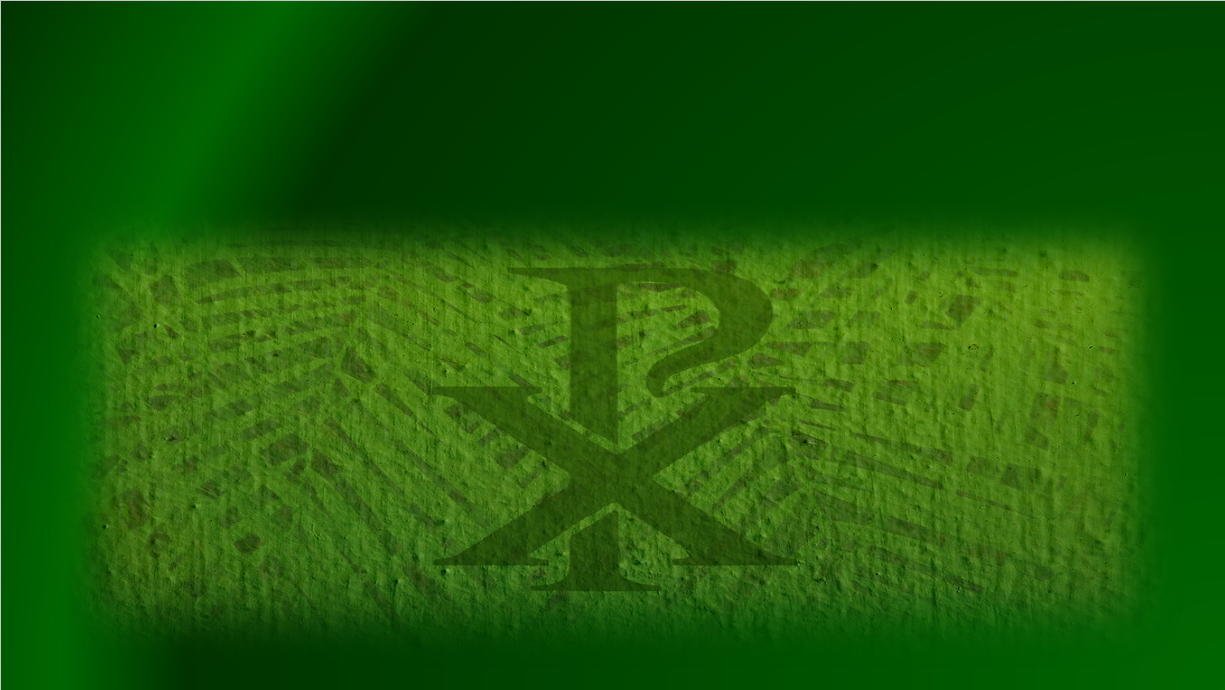 MEDITATION
Only This I Want
Dan Schutte
Text based on Philippians 3:7-16; 2:15, 18. Text and music © 1981, OCP. All rights reserved.
Contributors: Dan Schutte, One License# 734524-A, One License Song#81399
Refrain
Only this I want: 
but to know the Lord,
and to bear his cross,
so to wear the crown he wore.
Text based on Philippians 3:7-16; 2:15, 18. Text and music © 1981, OCP. All rights reserved.
Contributors: Dan Schutte, One License# 734524-A, One License Song#81399
Verse 1
All but this is lost, 
worthless refuse to me,
for to gain the Lord 
is to gain all I need.
Text based on Philippians 3:7-16; 2:15, 18. Text and music © 1981, OCP. All rights reserved.
Contributors: Dan Schutte, One License# 734524-A, One License Song#81399
Refrain
Only this I want: 
but to know the Lord,
and to bear his cross,
so to wear the crown he wore.
Text based on Philippians 3:7-16; 2:15, 18. Text and music © 1981, OCP. All rights reserved.
Contributors: Dan Schutte, One License# 734524-A, One License Song#81399
Verse 2
I will run the race; 
I will fight the good fight,
so to win the prize 
of the kingdom of my Lord
Text based on Philippians 3:7-16; 2:15, 18. Text and music © 1981, OCP. All rights reserved.
Contributors: Dan Schutte, One License# 734524-A, One License Song#81399
Refrain
Only this I want: 
but to know the Lord,
and to bear his cross,
so to wear the crown he wore.
Text based on Philippians 3:7-16; 2:15, 18. Text and music © 1981, OCP. All rights reserved.
Contributors: Dan Schutte, One License# 734524-A, One License Song#81399
Verse 3
Let your heart be glad,
always glad in the Lord,
So to shine like stars 
in the darkness of the night
Text based on Philippians 3:7-16; 2:15, 18. Text and music © 1981, OCP. All rights reserved.
Contributors: Dan Schutte, One License# 734524-A, One License Song#81399
Refrain
Only this I want: 
but to know the Lord,
and to bear his cross,
so to wear the crown he wore.
Text based on Philippians 3:7-16; 2:15, 18. Text and music © 1981, OCP. All rights reserved.
Contributors: Dan Schutte, One License# 734524-A, One License Song#81399
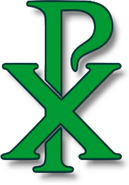 National Eucharistic Revival Prayer
Lord Jesus Christ,  you give us your flesh and blood for the life of the world, and you desire that all people come to the Supper of the Sacrifice of the Lamb.
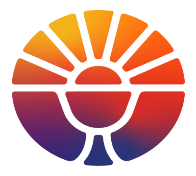 Renew in your Church the truth, beauty, and goodness contained in the Most Blessed Eucharist.  Jesus, living in the Eucharist, come and live in me.  Jesus, healing in the Eucharist, come and heal me.Jesus, sacrificing yourself in the Eucharist,
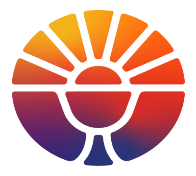 come and suffer in me. Jesus, rising in the Eucharist, come and rise to new life in me. Jesus, loving in the Eucharist, come and love in me. Lord Jesus Christ,  through the paschal mystery of your death and resurrection made present in every Holy Mass, pour out your healing love on your Church and on our world.
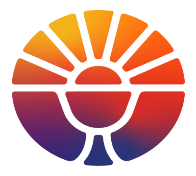 Grant that as we lift you up during this time of Eucharistic Revival,
 your Holy Spirit may draw all people to join us at this Banquet of Life.
You live and reign with the Father and the Holy Spirit, God forever and ever.
Our Lady of Peace, Mother of the Eucharist, Pray for us.
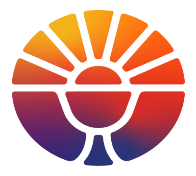 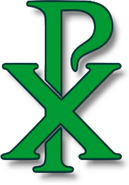 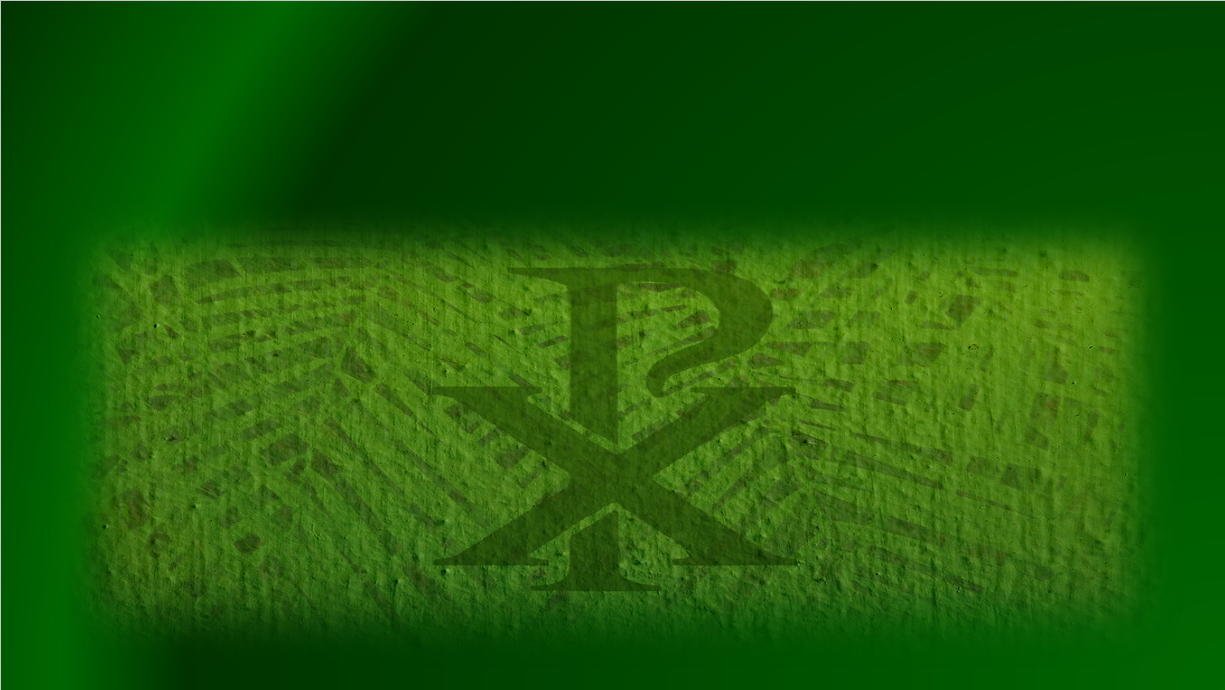 SENDING
With One Voice
Ricky Manalo
© 1998, Ricky Manalo, CSP. Published by Spirit & Song ®, a division of OCP. All rights reserved. One License#734524-A, One License Song#83195
Verse 1
Take the Word 
and go out to ev'ry land: 
shine the light of Christ for all to see! May the lives of those we touch 
sing praise to God above. Let us sing, we'll sing:
© 1998, Ricky Manalo, CSP. Published by Spirit & Song ®, a division of OCP. All rights reserved. One License#734524-A, One License Song#83195
Refrain
With one voice we'll pass the Word along; with one voice, bring justice to the world.  And with all the angels  we'll spread the goodness of God. With all power and glory the Word of God shall reign.
© 1998, Ricky Manalo, CSP. Published by Spirit & Song ®, a division of OCP. All rights reserved. One License#734524-A, One License Song#83195
Verse 2
Take the Word to our neighborhoods and streets: shine the light of Christ for all to see! May we all set out to live in peace and harmony. They will see and sing:
© 1998, Ricky Manalo, CSP. Published by Spirit & Song ®, a division of OCP. All rights reserved. One License#734524-A, One License Song#83195
Refrain
With one voice we'll pass the Word along; with one voice, bring justice to the world.  And with all the angels  we'll spread the goodness of God. With all power and glory the Word of God shall reign.
© 1998, Ricky Manalo, CSP. Published by Spirit & Song ®, a division of OCP. All rights reserved. One License#734524-A, One License Song#83195
Verse 3
Take the Word to the people in despair: shine the light of Christ for all to see! May our actions and our deeds bring comfort to their needs. And they'll know and sing:
© 1998, Ricky Manalo, CSP. Published by Spirit & Song ®, a division of OCP. All rights reserved. One License#734524-A, One License Song#83195
Refrain
With one voice we'll pass the Word along; with one voice, bring justice to the world.  And with all the angels  we'll spread the goodness of God. With all power and glory the Word of God shall reign.
© 1998, Ricky Manalo, CSP. Published by Spirit & Song ®, a division of OCP. All rights reserved. One License#734524-A, One License Song#83195
Verse 4
Take the Word to the nations ev'rywhere: shine the light of Christ for all to see! May the witness of our lives 
transform the world anew. And we'll shine, we'll shine:
© 1998, Ricky Manalo, CSP. Published by Spirit & Song ®, a division of OCP. All rights reserved. One License#734524-A, One License Song#83195
Refrain
With one voice we'll pass the Word along; with one voice, bring justice to the world.  And with all the angels  we'll spread the goodness of God. With all power and glory the Word of God shall reign.
© 1998, Ricky Manalo, CSP. Published by Spirit & Song ®, a division of OCP. All rights reserved. One License#734524-A, One License Song#83195
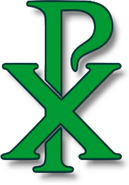